Quantification of the dissolution kinetics of natural gypsum and particle transport processes applied to the evolution of dissolution cavities
Imen Zaier1,2, Joël Billiotte1, Arnaud Charmoille2, Farid Laouafa2
1MINES ParisTech, PSL Research University, Centre of Geosciences, Fontainebleau, France
2National Institute for Industrial Environment and Risks (Ineris), Verneuil-en-Halatte, France
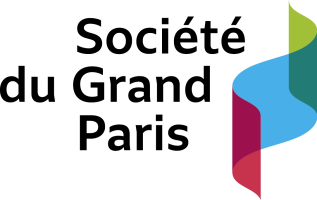 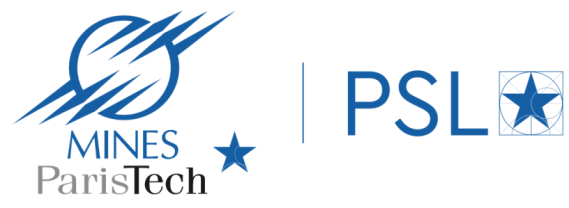 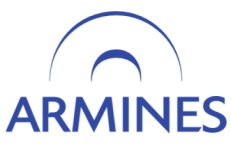 Imen.zaier@mines-paristech.fr
[CGR]
-
454923
-
[Version (doc)]
Ineris -
Outline
1
Research framework
Experimental approaches
2
Characterization  of the dissolution kinetics
Characterization of particle transport processes
Conclusions
3
Research framework
Research framework
Study location
Gypsum is  a moderately soluble mineral
 Various gypsum facies in the Paris region:
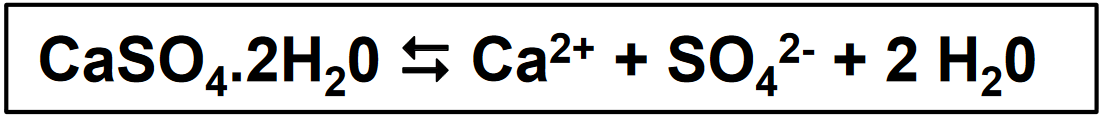 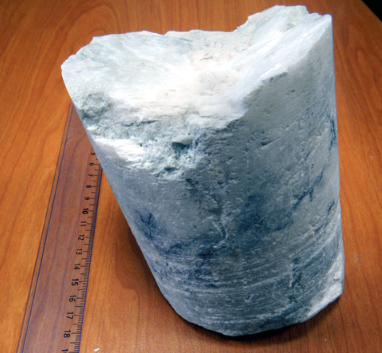 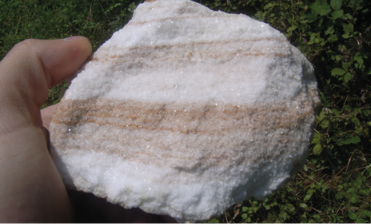 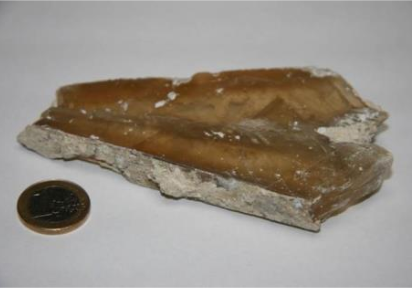 Sacharoidal (Isère)
Glassy arrowhead gypsum
Alabaster (M&C, IdF)
Study location
Seine-St-Denis department- Grand Paris Express metro line
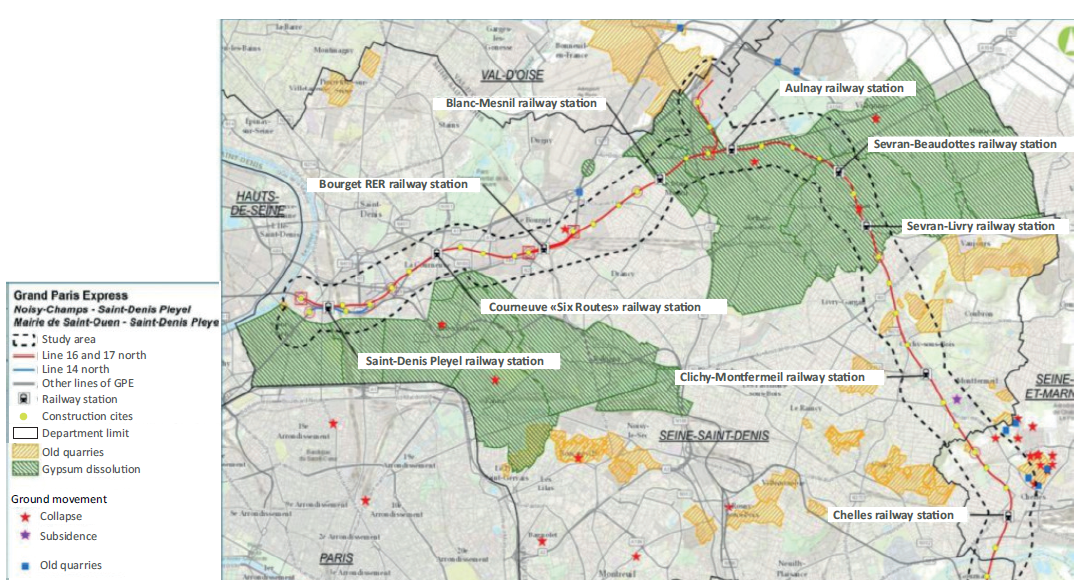 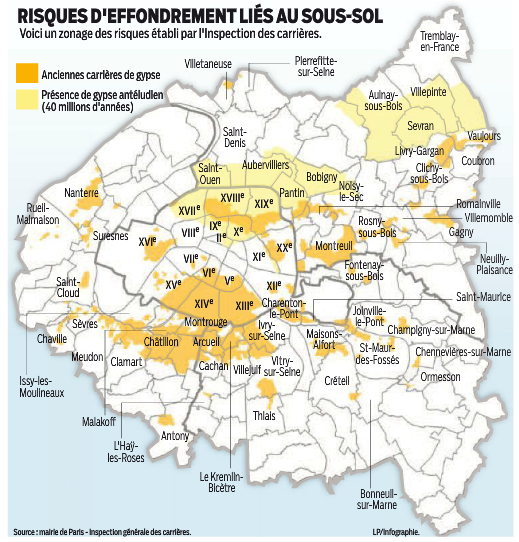 http://www.enquetepubliqueuniqueligne16.fr/assets/files/Dossier_EP_Ligne16_Volet_E2.pdf
Mairie de Paris- IGC
Pre-Ludian gypsum (40 MA)
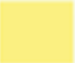 Old underground quarries
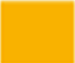 Research framework
Basic definitions
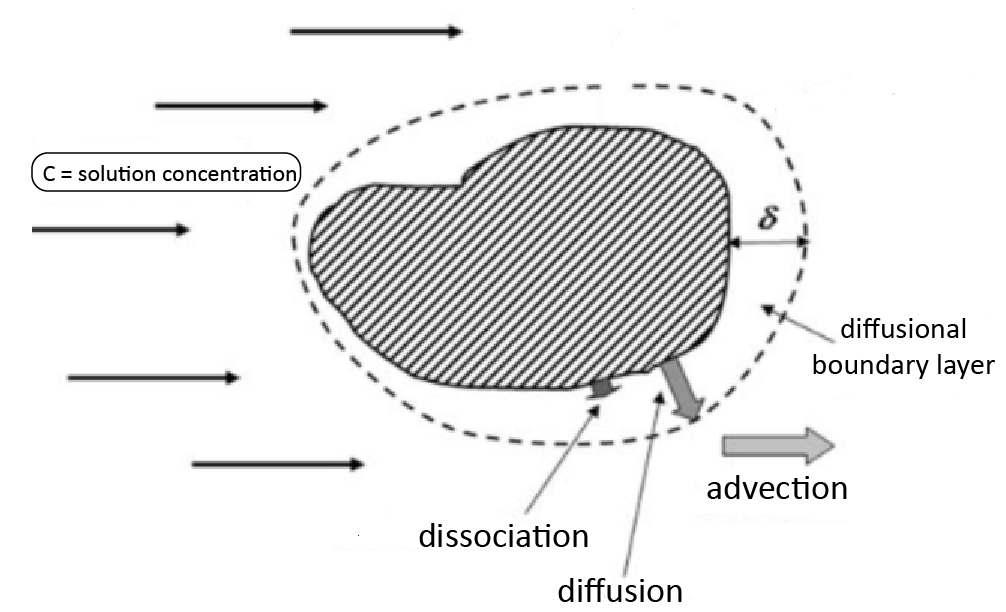 Gypsum dissolution in three main steps:
Kinetic model controlled by surface reaction:
1
Kinetic model controlled by molecular transport:
2
3
1
2
A mixed reaction-transport kinetic model:
n      : kinetic order > 1
Kinetic order >1:
for different varieties of natural gypsum
Research framework
Mechanisms responsible for the cavity formation is gypsum dissolution
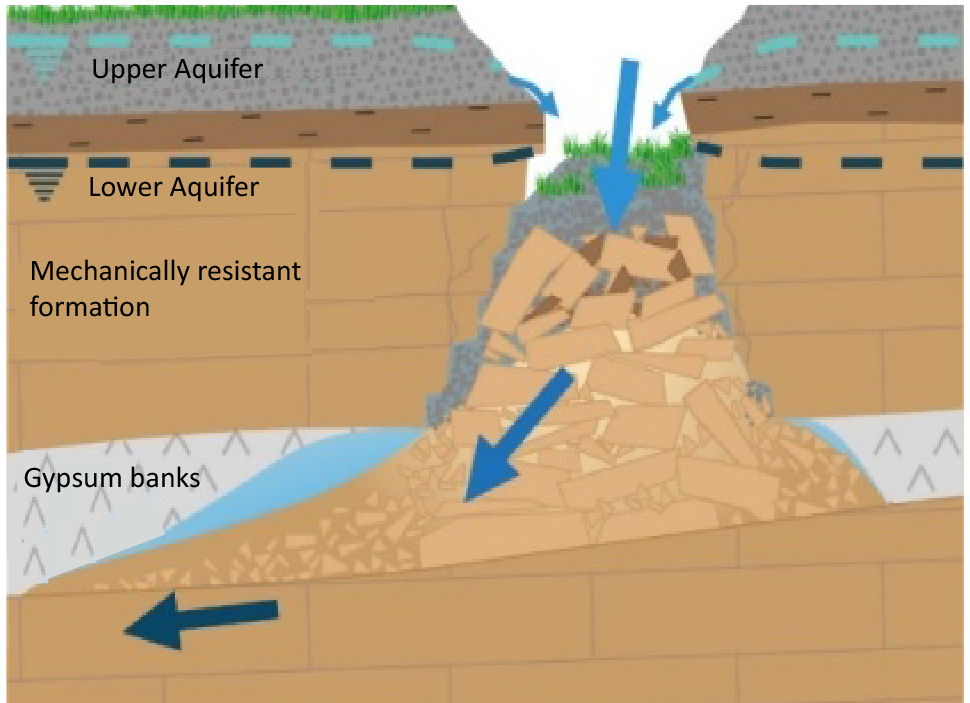 Gypsum + groundwater flow: from dissolution to sinkhole subsidence
Undersaturated water in contact with gypsum
Void created by dissolution
Underground collapse
Hypothesis : Particle transport process strongly increases cavity growth
Active natural dissolution:
Gypsum destructuration
Growth of the dissolved mass
Active hydraulic disturbances: 
Anthropic or hydroclimatic
Transport of gypsum grains (undissolved) by the flow
Potential increase of the cavity volume
Experimental work in progress:
Quantification of the dissolution kinetics: natural gypsum with different fabrics and insoluble contents
The impact of erosion and particle transport related to gypsum dissolution
Experimental approaches
Rotating disk technique
Experimental setup
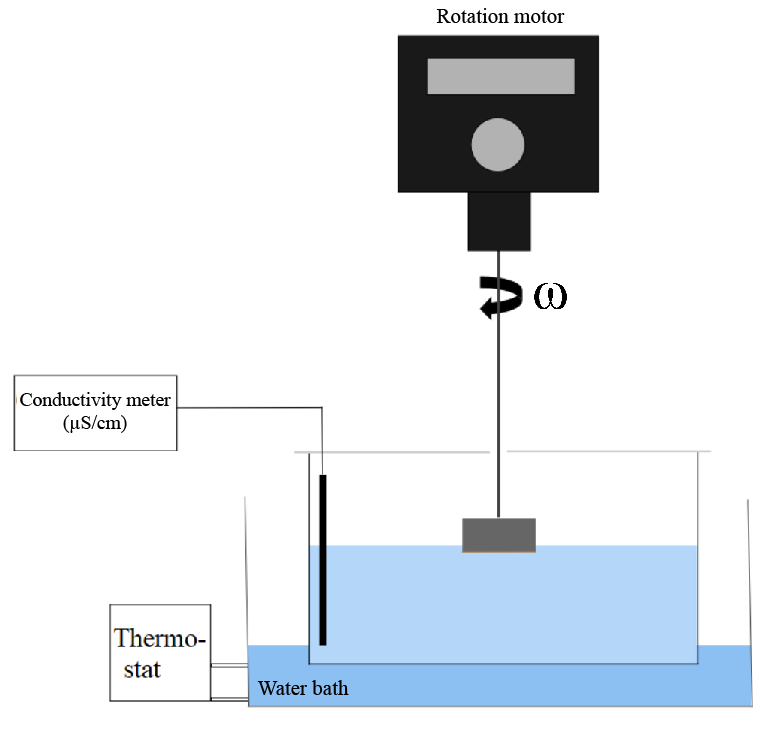 Setting rotation speed 𝜔:
50, 100 and 200  rpm
 variation in the boundary layer characteristics
Controlled temperature: 15 and 20°C
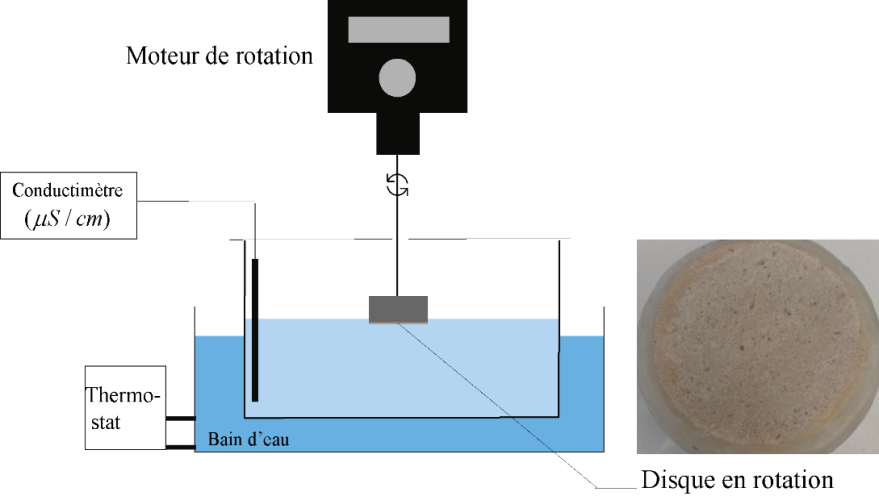 Rotating disk
Performing measurements under constant and uniform boundary conditions
Quantifying the evolution of the solution concentration from the electrical conductivity measurements
Rotating disk technique
Experimental setup
Samples: various facies of gypsum disks initially polished
From the exploratory drill cores of the Grand Paris Express project:
From the underground quarry of Vaujours
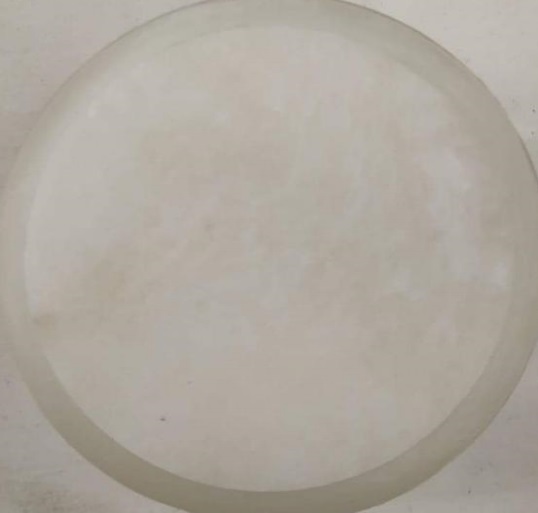 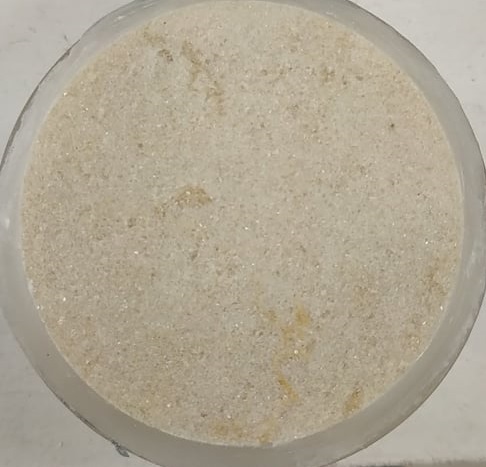 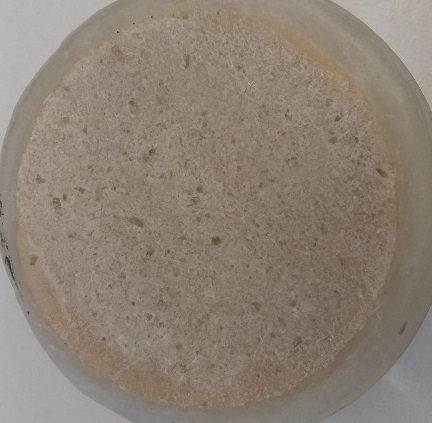 alabaster
sacharoidal
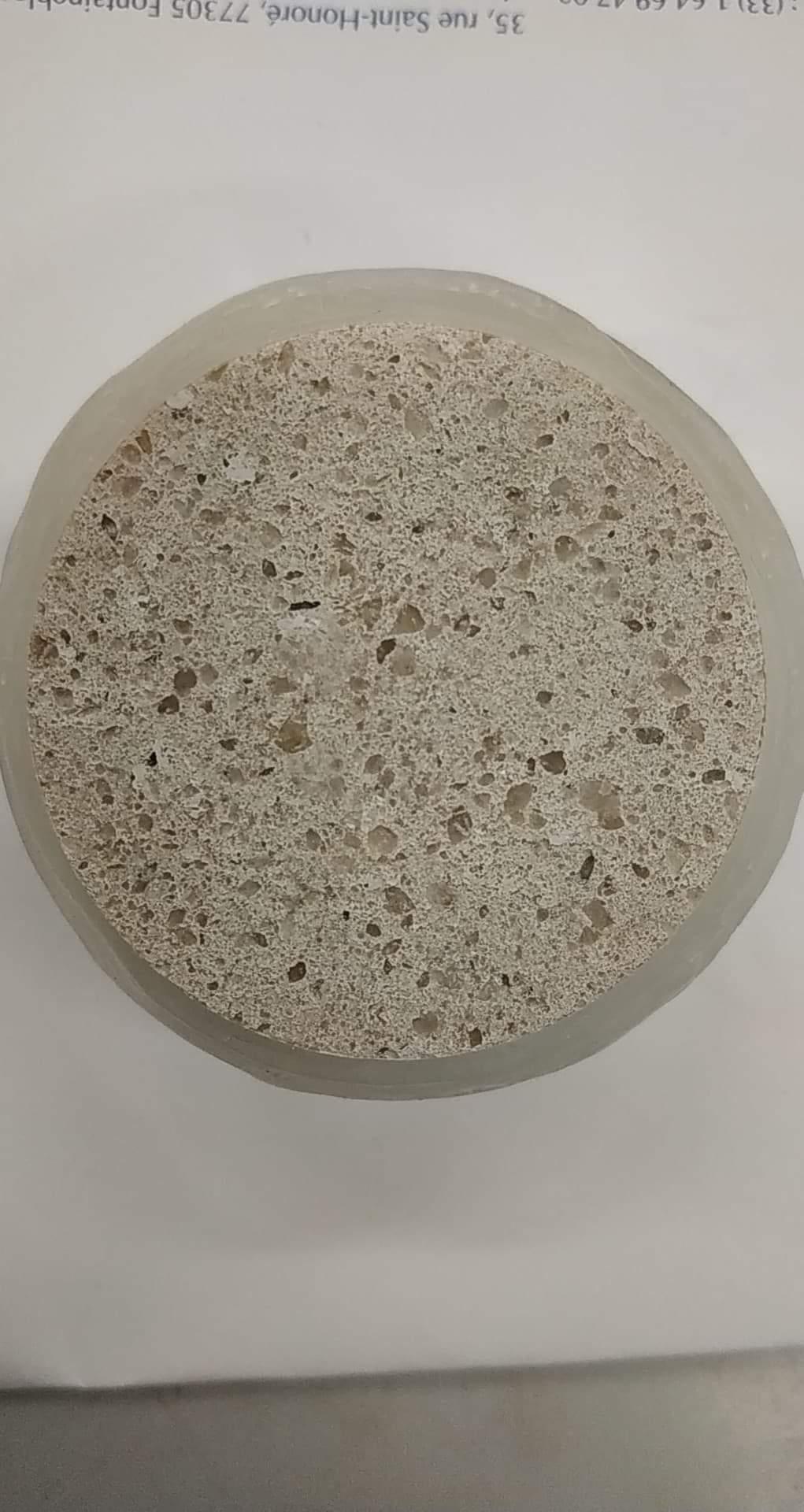 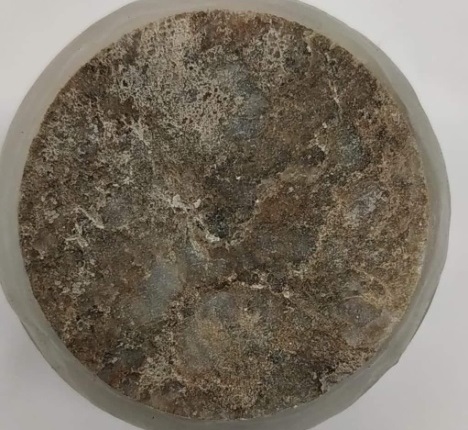 Sacharoidal 
(used as reference)
Impure alabaster
matrix textured gypsum
Rotating disk technique
Quantification of the dissolution kinetics
 Interpretation by a global fit (τ0, n, [σref])
duration: 2 days
Sacharoidal gypsum (1)
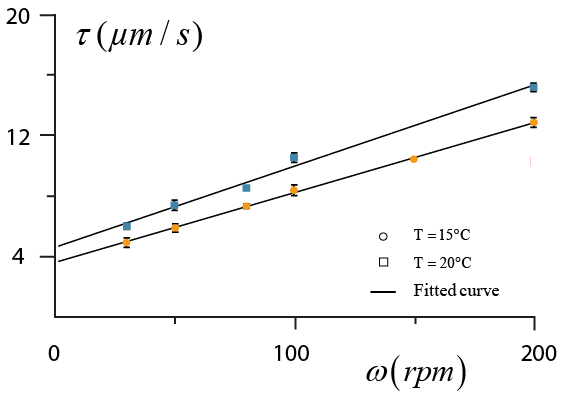 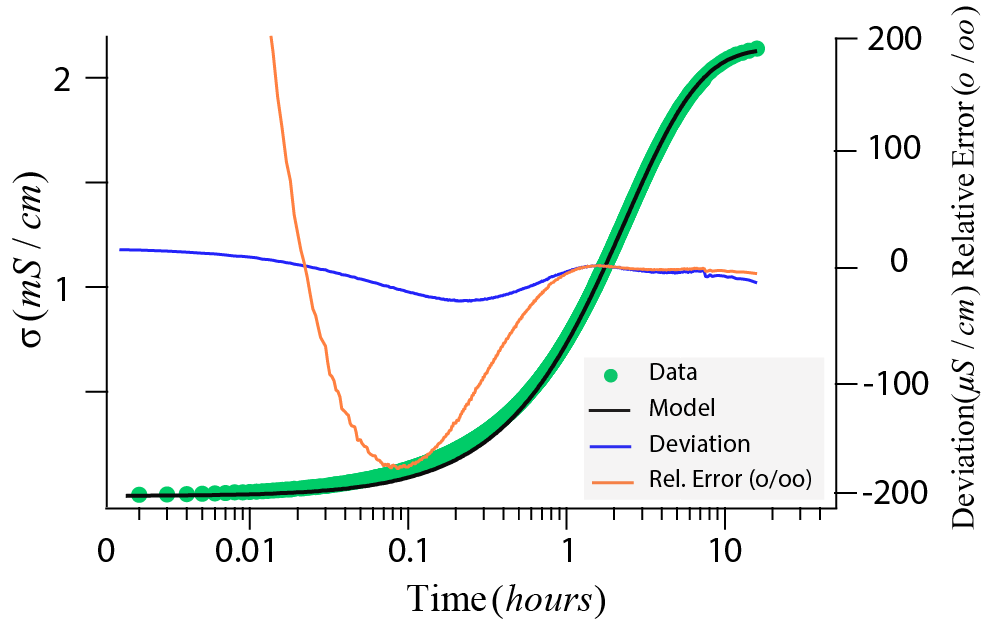 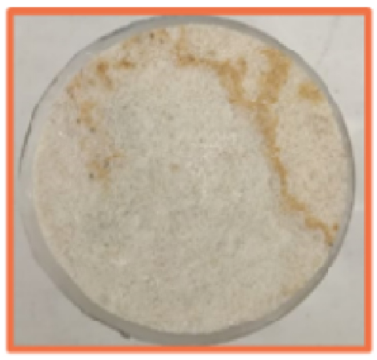 Development of a macroscopic roughness during the experiment
Alabaster gypsum
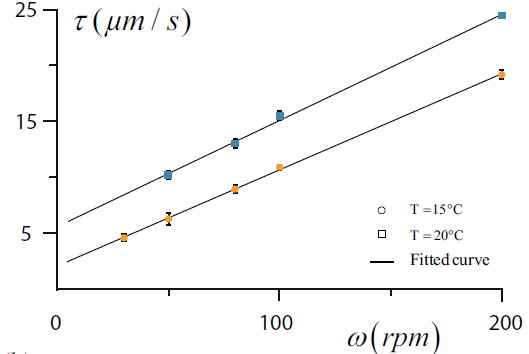 At zero rotation speed
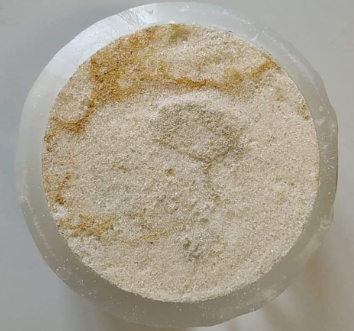 Rotating disk technique
Influence of surface roughness
Gypsum dissolution rate under conventional conditions
Levich theory
Comparison of rotating disk experiments under conventional/unconventional conditions
Alabaster: T=15°C
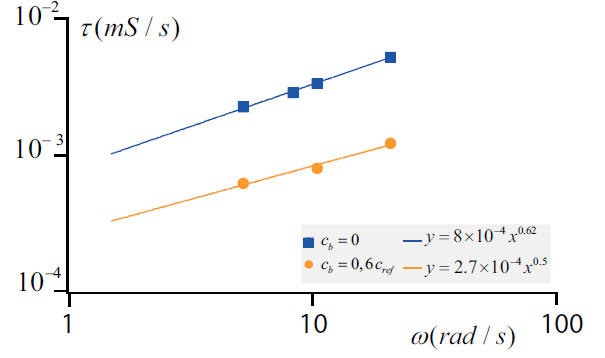  disturbance of the hydrodynamic conditions in fluid/gypsum interface
Rotating disk technique
Influence of surface roughness
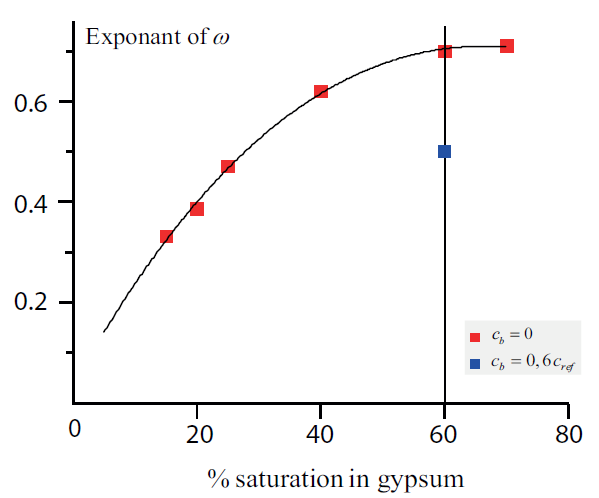 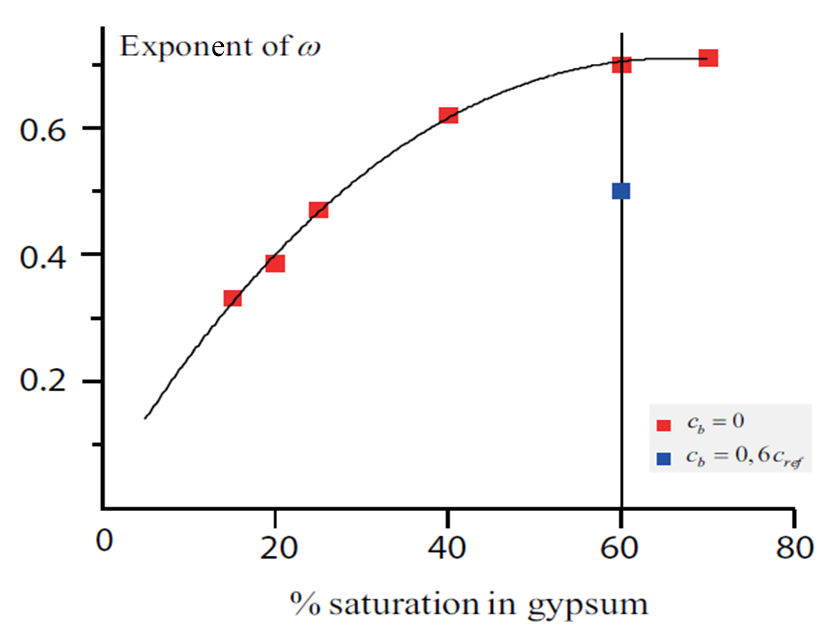 Matrix textured gypsum:
T=15°C
Large variations of the local exponent along the global curve (between 15 and 80% saturation)
The evolution of surface roughness influences the dissolution kinetics
   close to roughness of in situ surfaces exposed to dissolution
Rotating disk technique
Influence of surface roughness
Disk surface changes with dissolution: the hydrodynamic conditions are no longer stable
Using of unpolished rotating disks: comparison of the results at 15°C
Sacharoidal (Vaujours)
Sacharoidal (1)
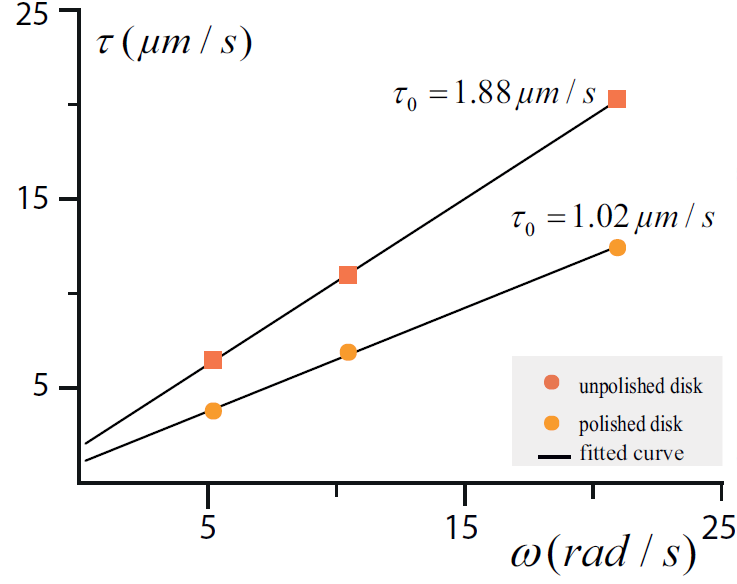 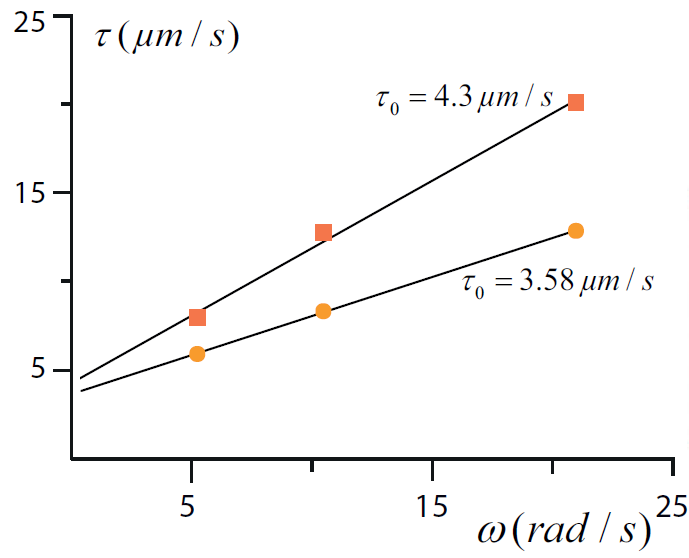 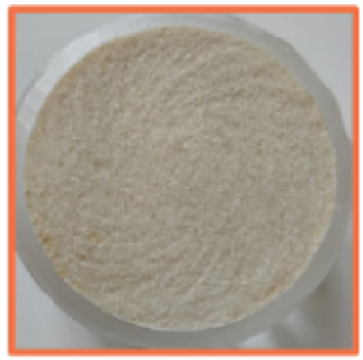 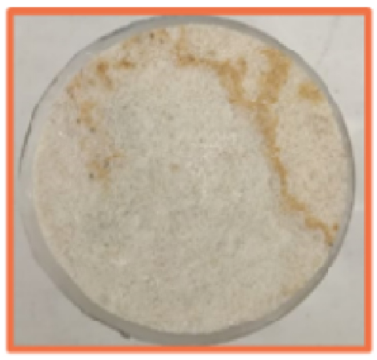 after dissolution
Matrix textured gypsum
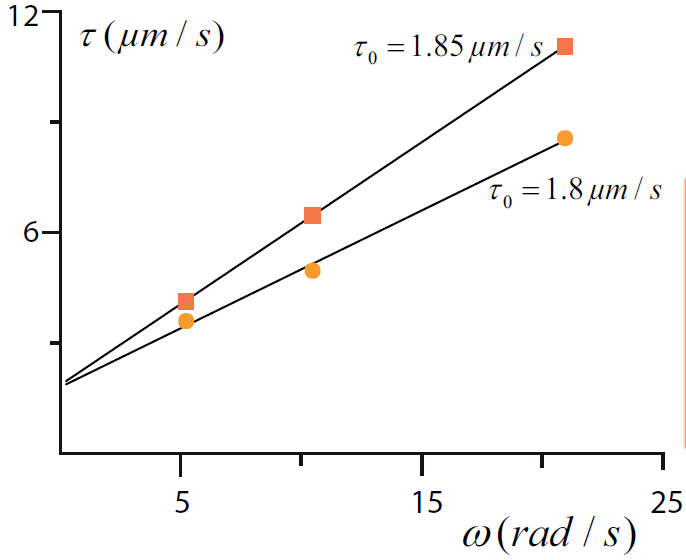 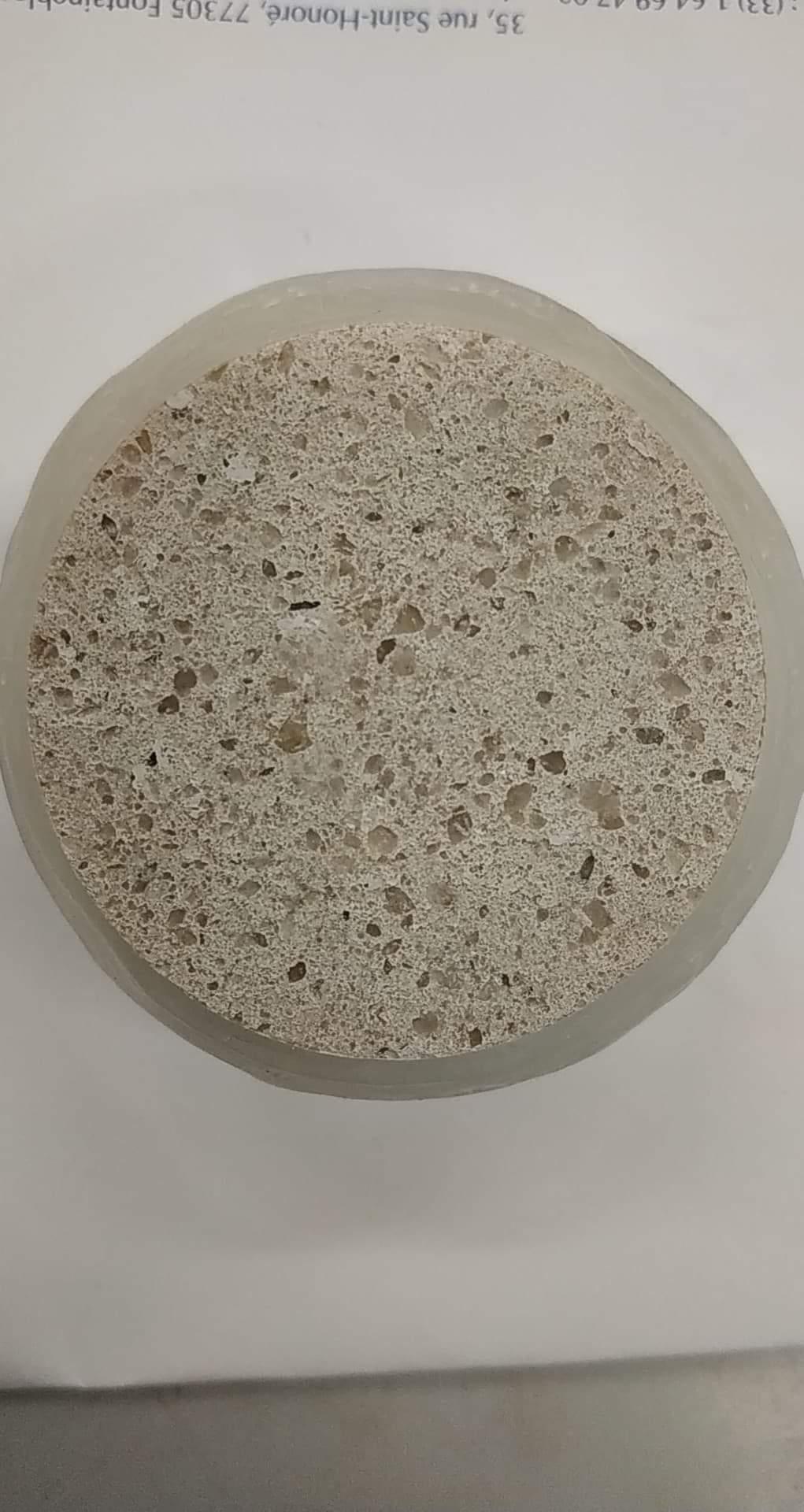  Gypsum with insoluble contents:
Rotating disk technique
Summary of the results obtained from linear regressions at T=15°C
Characterization of particle transport processes
Principle
Controlled leaching tests on external surfaces
 Evaluation of the solid flow in addition to the dissolved flow
Capture of grains released during dissolution
 Study of the mass and nature of the collected grains (mineralogy)
Difficulties :
Controlled geometry to evaluate the dissolved flow
solvent selection: better capture of particles (insoluble)
 Gypsum saturated solution
 Gypsum block samples: sacharoidal (Vaujours), sacharoidal, matrix textured
Surface covered with epoxy resin to block dissolution
6 cm
V (m/s)
2,5 cm
2 cm
Released grains
Controlled leaching tests on external surfaces
Experimental setup
Low water flow through a horizontal canal 
Flow velocity ~ 10-3 m/s
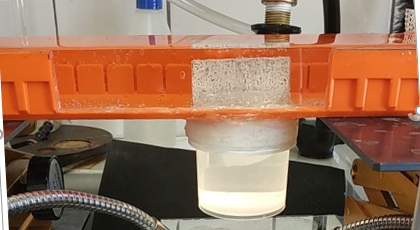 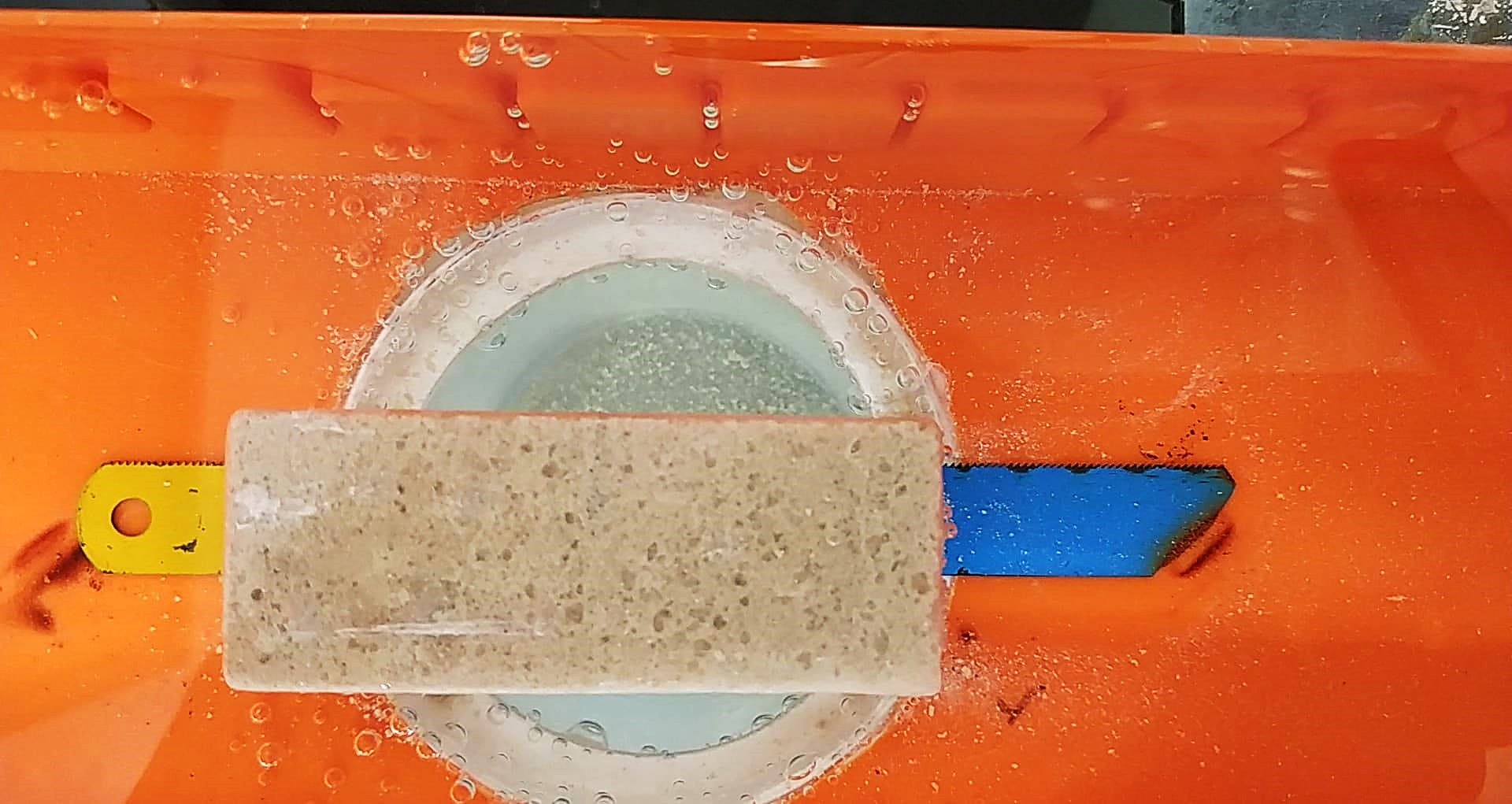 A container to collect the detached grains
Solvent selection: gypsum-saturated solution
 Block dissolution
Camera time lapse: 1 photo/12 hours
Controlled leaching tests on external surfaces
Observations
Sacharoidal gypsum (Vaujours)
Smooth surface
1 mm
Duration: 5 days
Araldite epoxy resin
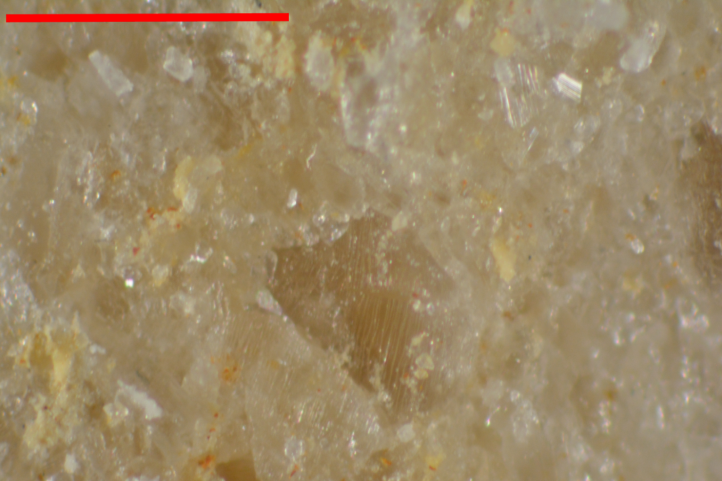 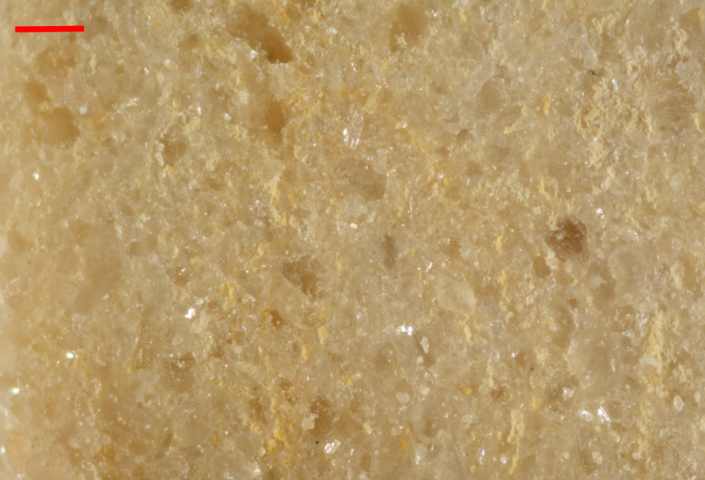 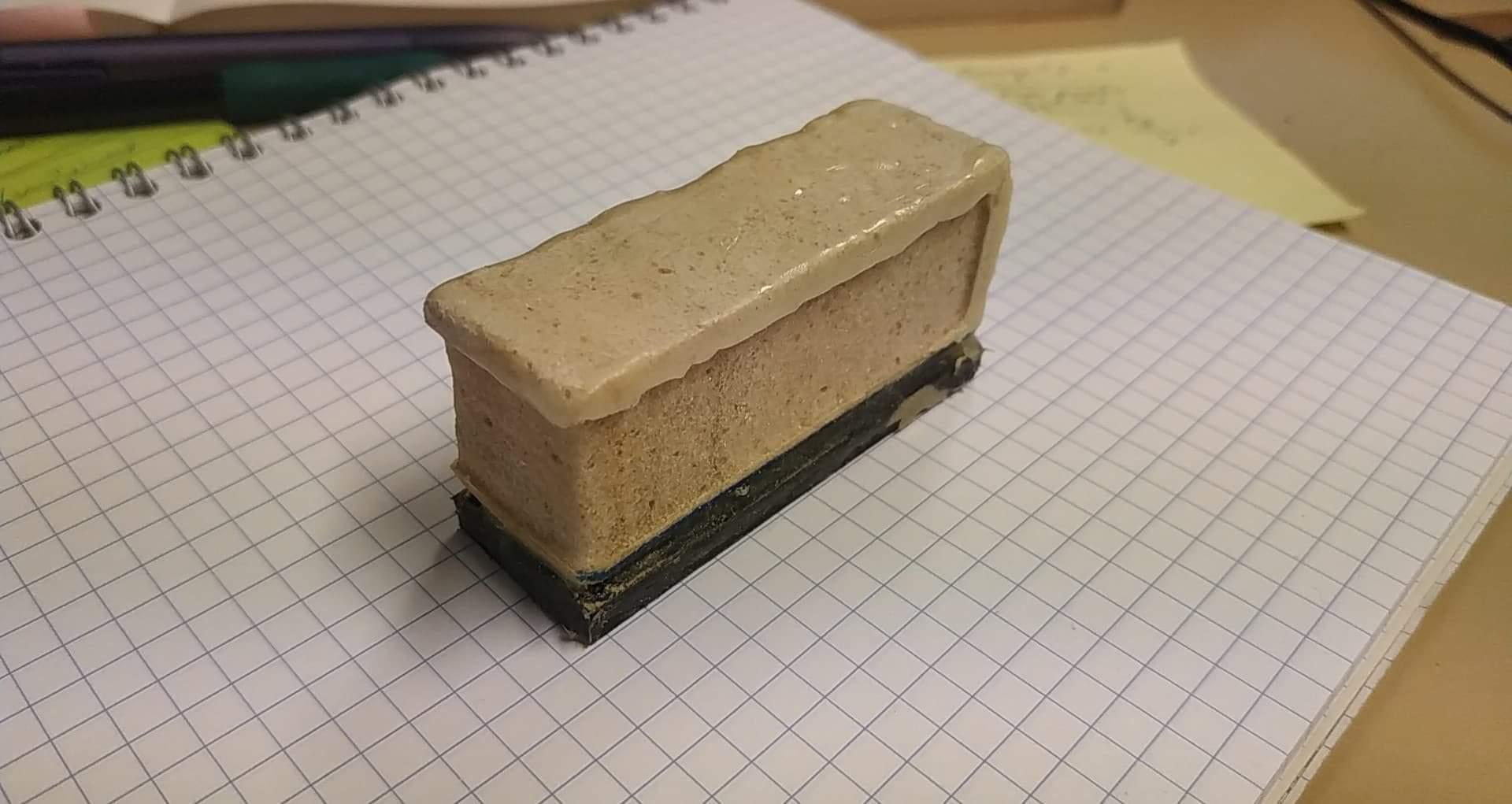 Mass loss rate=  0,03 g/cm²/d 
                                        (0,0014 µm/s)
 Observations of the collected grains (~0,1 g)
Mineralogy (XRD)
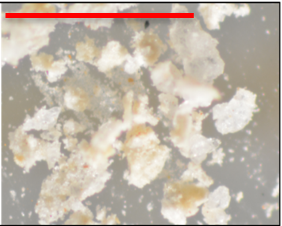 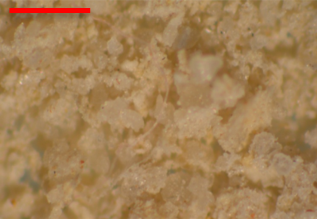 Controlled leaching tests on external surfaces
Observations
Sachaoidal gypsum
Small local ridges and reliefs
1 mm
Duration: 7 days
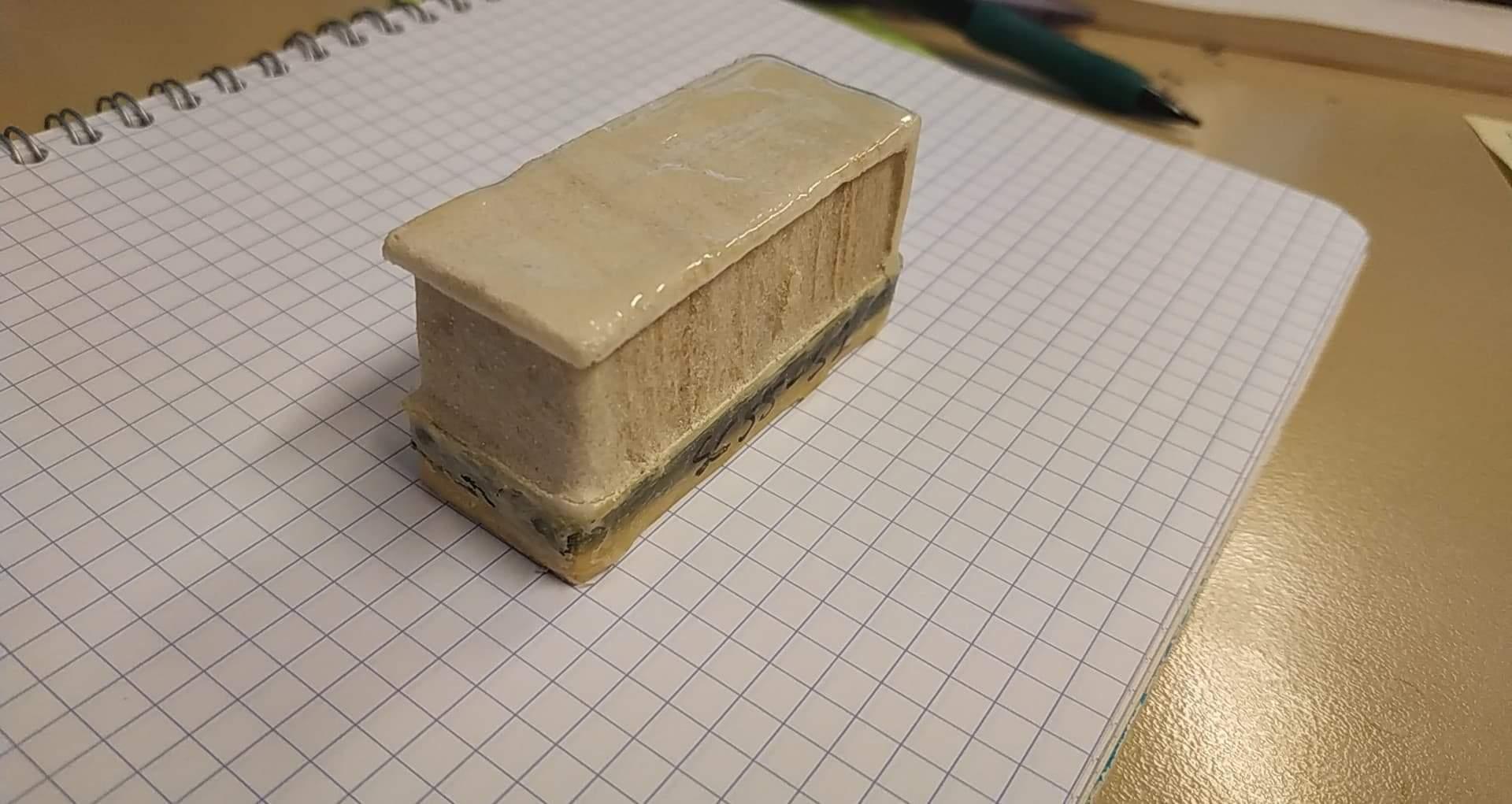 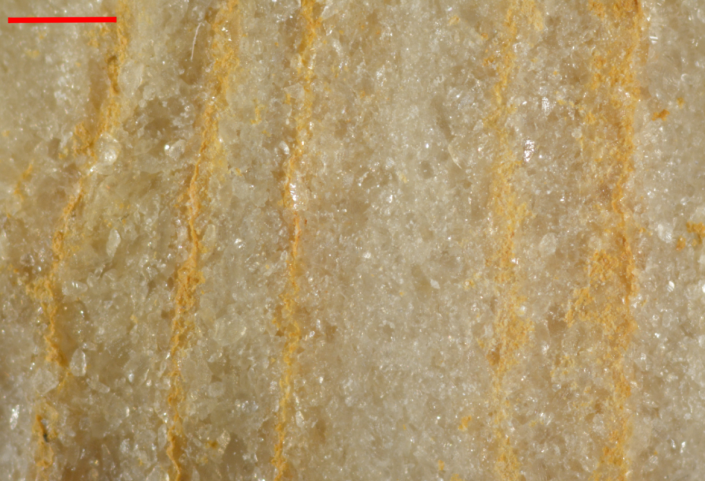 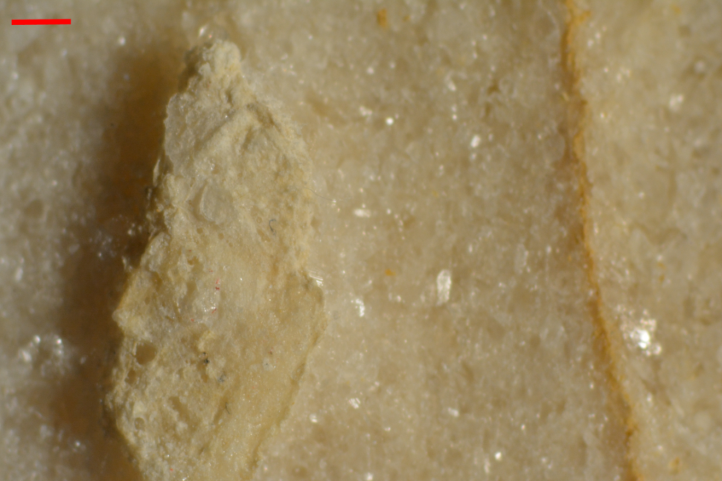 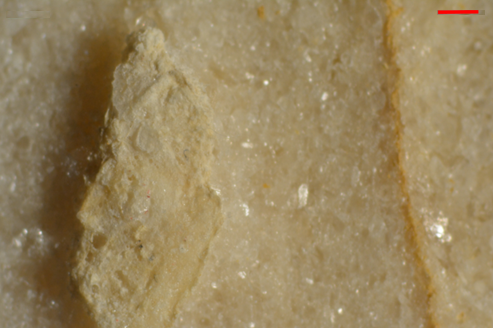 Mass loss rate=  0,03 g/cm²/d
                              (0,0014 µm/s)
 Observations of the collected grains (~0,3 g)
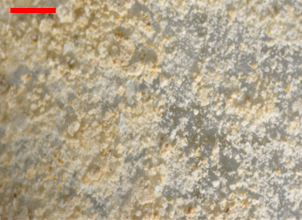 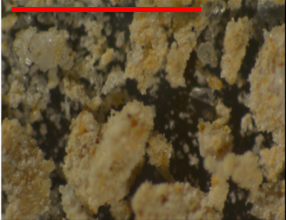 Mineralogy (XRD)
Controlled leaching tests on external surfaces
Observations
Matrix textured gypsum
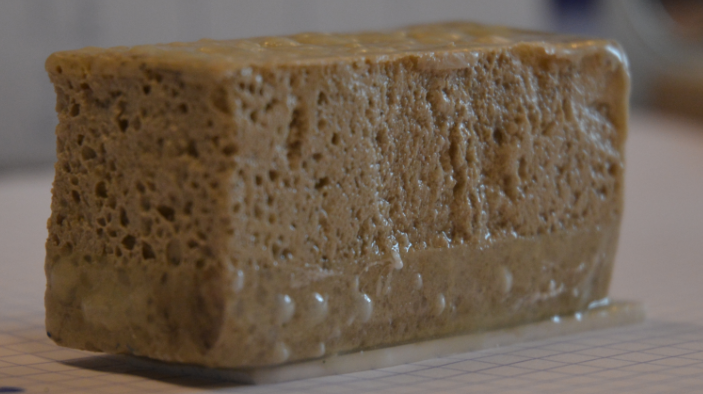 Mass loss rate=  0,02 g/cm²/d
                                       (0,0010 µm/s)
Duration : 9 jours
Collected grains ~0,5g
Erosion of matrix
No erosion of matrix
1 mm
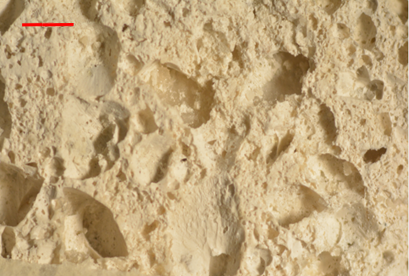 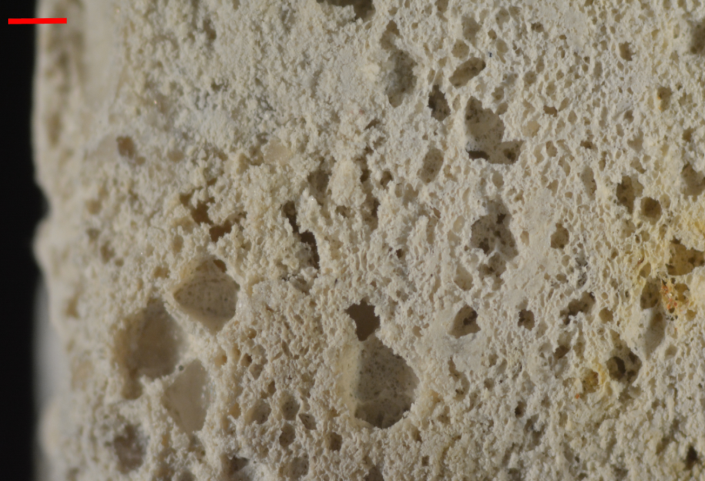 Smooth zone along the dissolved surface
A preferential dissolution in the coarse-grained sections of gypsum
gypsum grains are protected by insolubles
 Surface coating
Controlled leaching tests on external surfaces
Observations of matrix textured gypsum block after dissolution
 Observations of the pores
1 mm
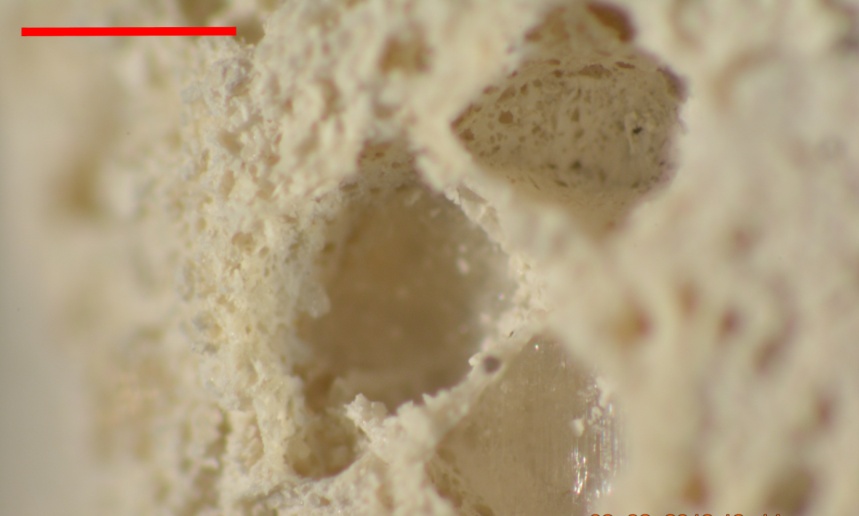 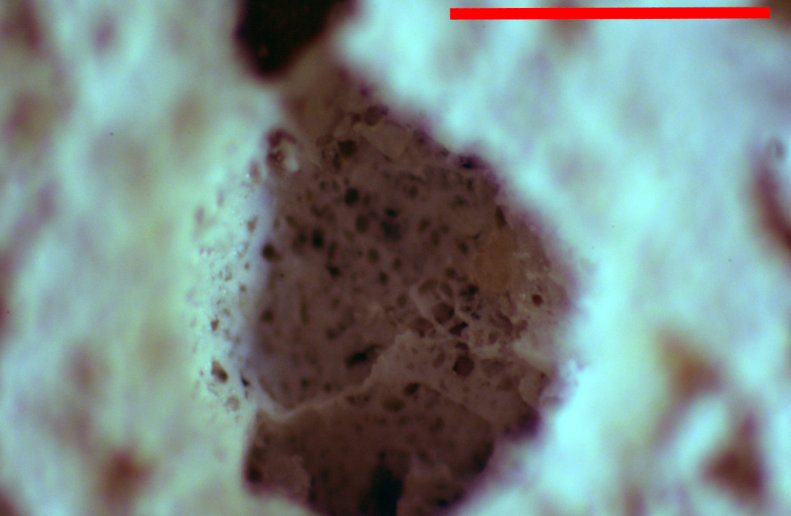 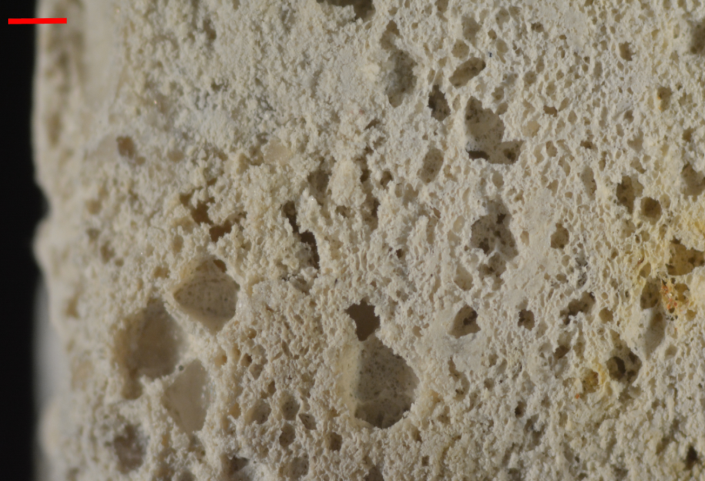  Observations of the collected grains (~0,5g)
Mineralogy (XRD)
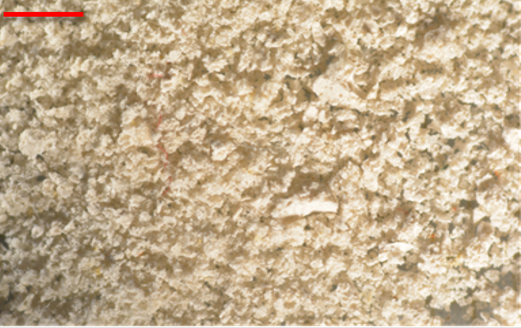 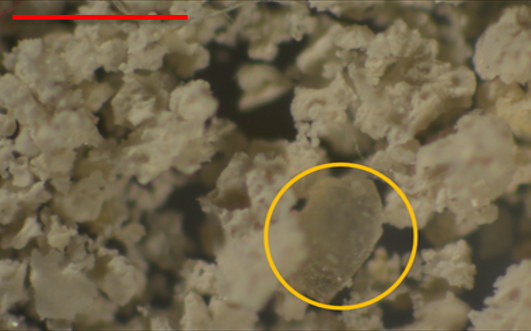 Controlled leaching tests on external surfaces
Summary
Low particle flow :
Insolubles
0
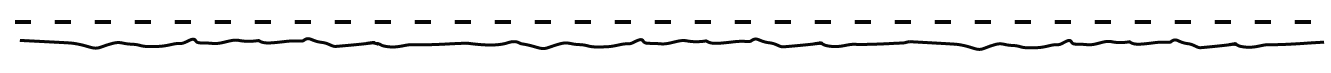 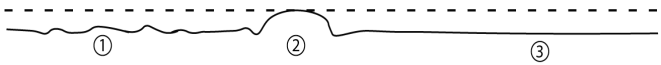 Stripe marks
Insoluble patch
Regressive dissolution
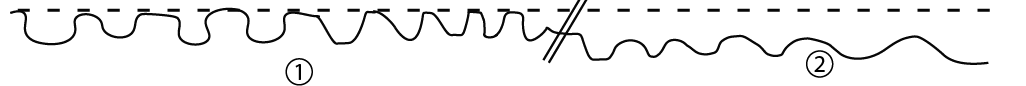 No erosion of the matrix
Dissolution of gypsum grains at the surface
Erosion of  the matrix
  Coating of grains
Dissolution of internal gypsum grains is slows down
Controlled leaching tests on external surfaces
Summary
Low particle flow :
Insolubles
0
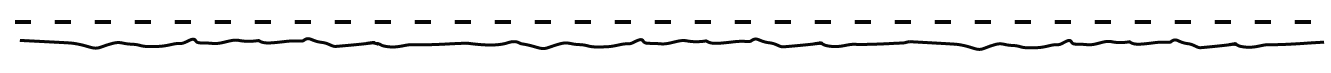 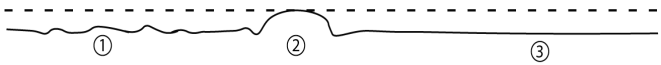 Insoluble patch
Stripe marks
Regressive dissolution
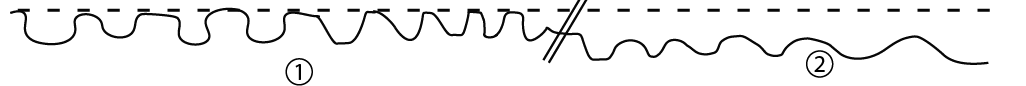 Dissolution in the pores
Sacharoidal gypsum (Vaujours)
Matrix textured gypsum
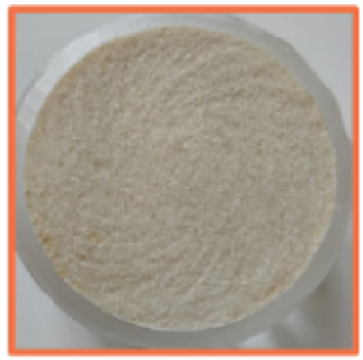 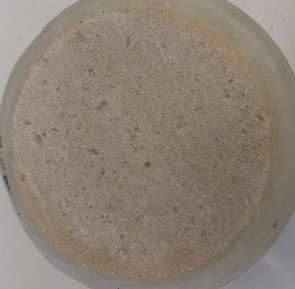 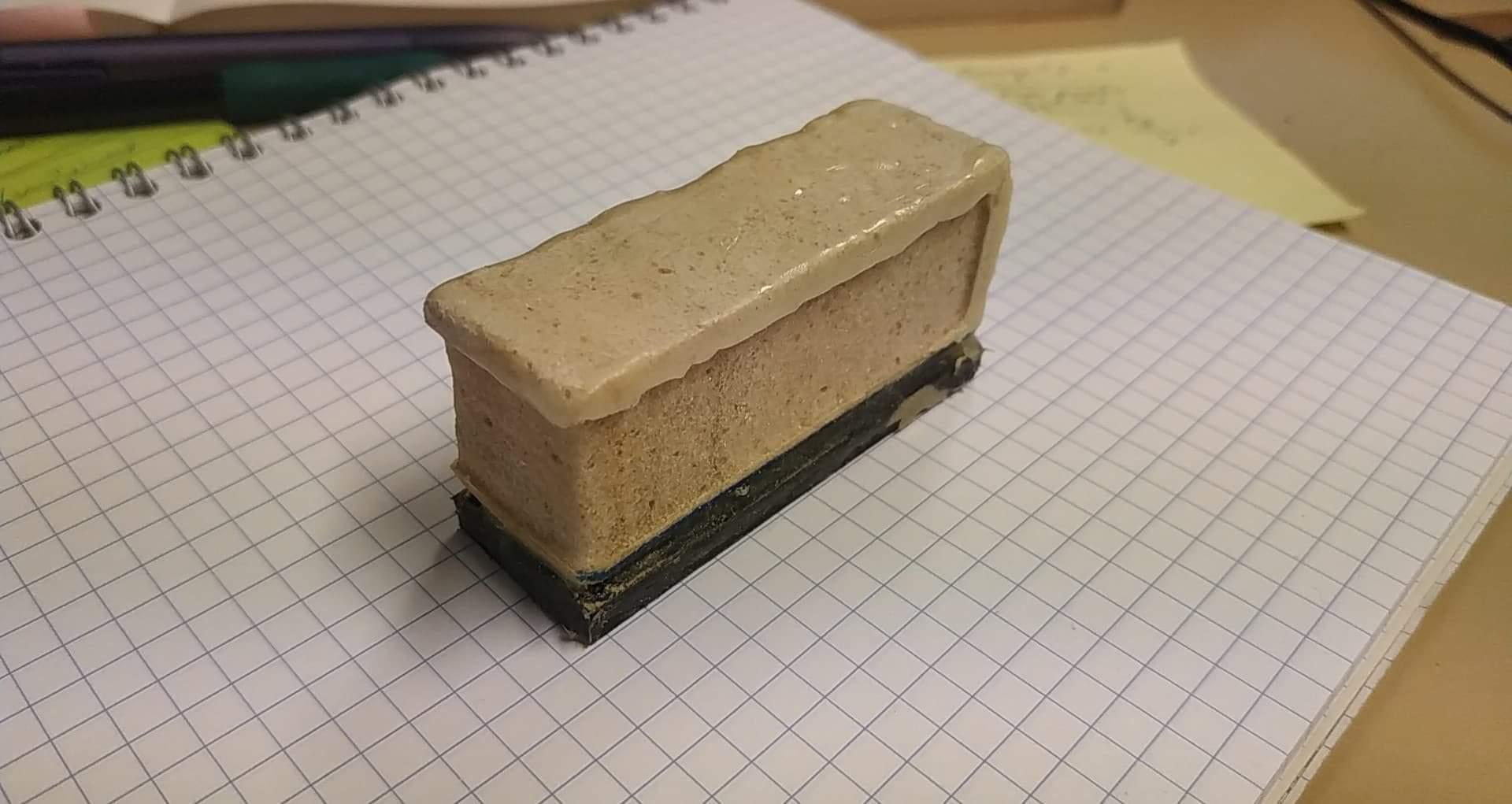 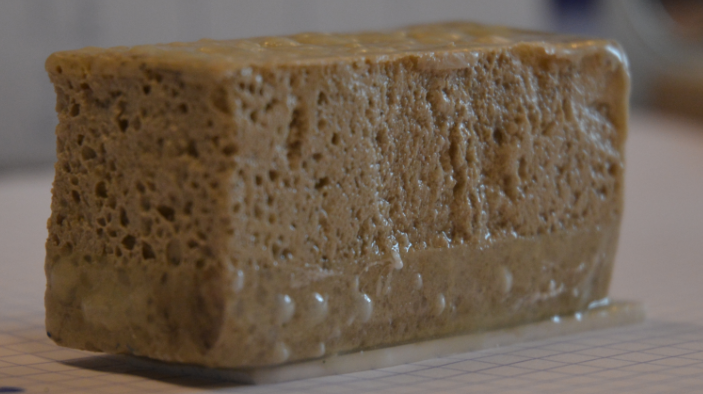 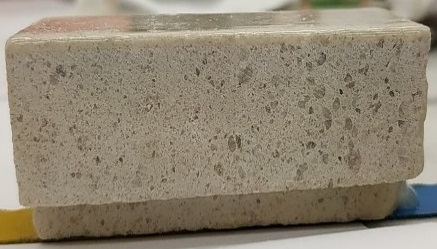 2
1
after dissolution
before dissolution
after dissolution
before dissolution
Sacharoidal gypsum
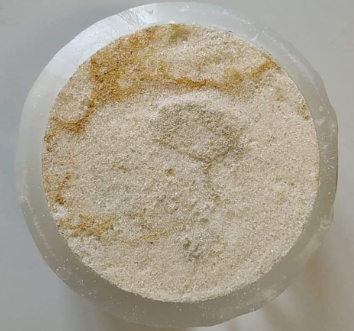 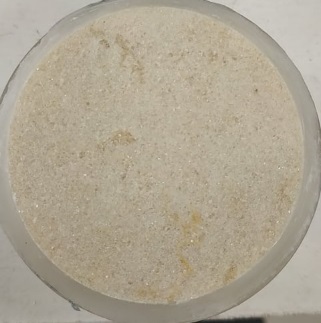 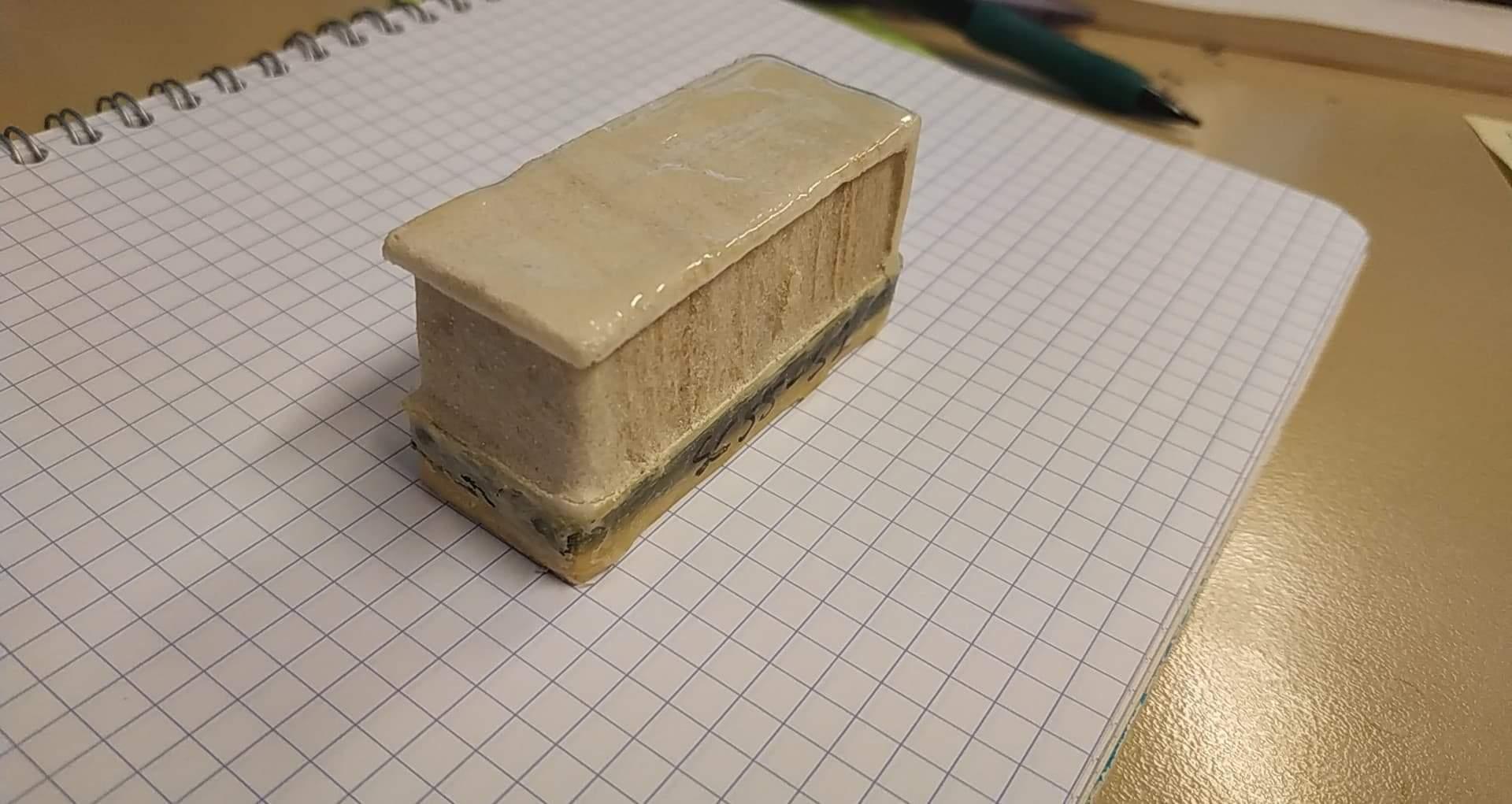 Insoluble materials  coating effect
1
Influence on the dissolution kinetics?
2
2
1
3
3
before dissolution
after dissolution
Matrix textured gypsum
Effect of insoluble materials on the dissolution kinetics
Rotating disk technique: matrix textured gypsum disks with different surface roughness
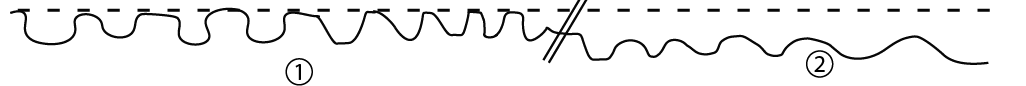  Gypsum disc Initially polished
 Gypsum disc with deep roughness
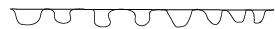 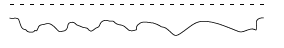  Gypsum disc with superficial roughness
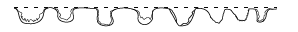 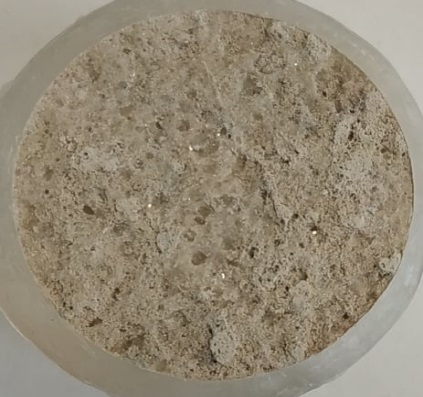 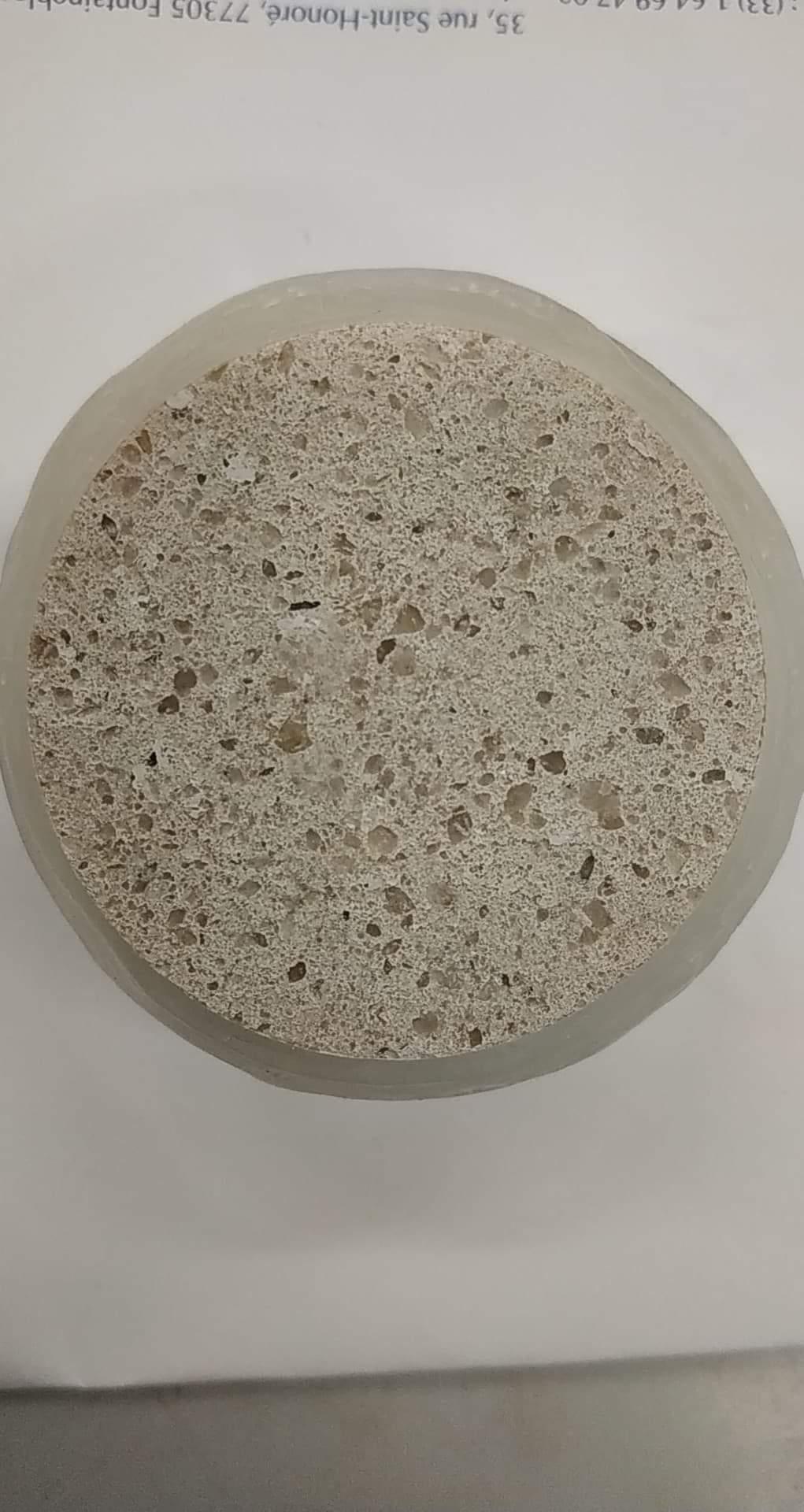 Coating of gypsum grains with insoluble materials
Roughness effect
The insoluble materials slow down the dissolution kinetics
Conclusions
Conclusions
Rotating disk technique:
Quantification of the dissolution kinetics of different varieties of natural gypsum
Low flow velocity   no significant influence of surface roughness
High flow velocity   strong influence of surface roughness
Dissolution rates more representative of in situ conditions
Controlled leaching tests on external surfaces
Effect of insoluble materials in gypsum
Roughness-induced effect (insoluble patch)
Coating and destructuration effect (matrix textured gypsum or impure alabaster)
Determination of the impact of erosion and particle transport related to gypsum dissolution
Slow flow velocity : low mass loss rate related to insoluble content and its erosion resistance
High flow velocity : erosion effect : Leaching tests stopped by COVID-19